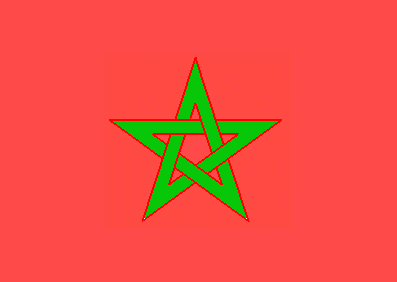 Histoire du Maroc
Histoire de la « diversité »
sommaire
[Speaker Notes: Ghali]
Introduction
« L’histoire humaine est, par essence, l’histoire des idées ».
 Son histoire commence par les Berbères et aboutit aujourd’hui aux Alaouites, en passant par les Romains et autres dynasties qui marqueront à jamais l’histoire de cette nation. Le Maroc est, par conséquent, le pays de la tolérance par excellence.
[Speaker Notes: hamza]
Antiquité: Le début
I


	
	Il y a environ 10.000 ans, le climat humide a disparu de l’Afrique du Nord. C’est à cette époque que disparaissent des forêts du sud du Maroc à cause de l’ absence des pluies d’été;  le désert  avance progressivement  jusqu’au Haut Atlas. Des hordes de chasseurs néolithiques poursuivent le gibier jusque dans l’Atlas.
[Speaker Notes: Hamza]
Vers 3000 av. J-C, émigrent d’Egypte les ancêtres des actuels Berbères  du Maroc qui reçoivent, à partir  de 1200 av J-C,  la visite de marins et  de marchands phéniciens . Ceux-ci fondent, près de Melilla, Tétouan, Tanger et Larache, des comptoirs qui sont placés sous la domination de  Carthage, dès 814 av. J-C .
[Speaker Notes: chris]
Après leur victoire sur Carthage 
(146 av J.C ),  les  Romains soumettent le royaume berbère de Mauritanie qui s’était développé entre- temps en Afrique du nord, pour finalement l’annexer, en 42 apr. J-C , à leur empire. C’est ainsi qu’apparaît, sur le territoire de l’actuel Maroc, la province de Mauritanie tingitane  qui fournit  à Rome des céréales et de l’huile d’olive, avec les villes de Tingis, Lixus, Sala et Volubilis.
[Speaker Notes: Marco]
Fondation: les Omeyades
C’est  en 632, dans la lointaine Arabie que meurt  Mahomet, le prophète de la nouvelle religion universelle, l’Islam. En 647, les conquérants arabes affrontent, lors de leur expédition, des Berbères résolus à leur opposer résistance. Ce n’est qu’en 683 que le général arabe Oqba atteint l’Atlantique et pousse vers le sud mais il doit reculer  devant les Berbères. Lors d’une seconde campagne de 703 à 711, le gouverneur arabe Moussa réussit finalement à convertir à l’Islam et à intégrer  dans son armée, les guerriers berbères du Maroc. Dés 740 apr. J-C, les Berbères d’ Afrique du nord se révoltent contre la domination des califes Omeyades résidant à Damas.
[Speaker Notes: Ghali]
Les Idrissides
En 788, arrive à Tanger un descendant du prophète, Idriss 1er. Fuyant l’ Arabie, il est accepté  comme chef par les berbères . Moulay  Idriss  fonde le premier royaume dynastique sur le sol marocain, qui montre déjà des signes de déclin après la mort de son fils  Idriss 2, en  829.
Fès, la ville  nouvelle des Idrissides, devient la capitale de la culture maure avec la plus grande mosquée du pays (karaouine), et bientôt un centre scientifique .
[Speaker Notes: Marc antoine]
Les Almoravides
Au  XI  siècle apr. J-C , la fraction des touaregs Sanhadja qui avaient la mainmise sur les pistes caravanières du Sahara recrutent ibn Yassine, spécialiste du Coran, pour enseigner aux guerriers du désert dans un ribat (monastère-forteresse) au bord du fleuve Sénégal, l’éducation islamiste. Les Berbères Sanhadja prennent désormais le nom de al Mourabitoun (gens  des ribat = Almoravides) . Leur chef  Youssef  ben  Tachfine fonde en 1070 la ville de  Marrakech . En 1107, leur empire s’étend de Valence à Lisbonne, de Grenade à Tombouctou et de l’Atlantique à l’Algérie orientale.
[Speaker Notes: Chris]
Modernisation: Les Almohades
En  1122 apr. J-C, le prédicateur Ibn Toumert commence à inciter les Berbères Masmouda du Haut Atlas au jihad (guerre sainte) contre les Almoravides. Les  Masmouda, qui se donnent le nom de al Mouwahidoun,  conquièrent  Marrakech  en 1146;  en  1160 ils sont maîtres de l’Algérie, de la Tunisie, de la Lybie occidentale et des grandes villes de l’Andalousie. Leur chef  victorieux Abd  el  Moumen  se fait proclamer calife à  Séville en 1162
En 1195, son petit-fils Yacoub  el Mansour  anéantit l’armée de Castille. Cet âge d’or almohade qui verra prospérer  les arts et les sciences  ne durera que jusqu’en 1212.
[Speaker Notes: Chris]
Les Mérinides
A partir de 1213, les Mérinides, Berbères  Zénètes de l’est, vont essayer de reprendre en main cet Empire Almohade agonisant: en 1248 ils s’emparent de Fès  et sont maîtres de l’ensemble du Maghreb en 1269. Ces rudes fils de nomades vont se métamorphoser sous l’influence  de la culture raffinée des villes en défenseurs des arts ; c’est au sultan mérinide Abou el Hassan et Abou Inan que le Maroc doit ses plus belles médersas (écoles coraniques) . Fuyant la Reconquista en Espagne, des érudits andalous musulmans et juifs émigrent vers le Maroc du Nord; la ville royale de Fès a profité particulièrement de ce choc hispano-mauresque.
[Speaker Notes: Marco]
Les Saadiens
Au  XVI s, les Saadiens originaires d’Arabie, installés dans la vallée du Draa et reconnus comme descendants du prophète , appellent à la guerre sainte contre les infidèles: les Portugais doivent évacuer leurs forteresse de la côte atlantique jusqu’à  El  Jadida; en 1578, le jeune roi portugais Sébastien meurt pendant la bataille de Ksar el  Kebir, qui coûte aussi la vie à deux sultans Saadiens rivaux .
Ahmed el Mansour arrive à bloquer les Turcs  ottomans qui occupaient l’Algérie. Il attaque Tombouctou pour se rendre maître du commerce de l’or, ce qui lui vaudra le surnom de el Dehbi (le Doré). Les tombeaux saadiens de Marrakech témoignent de la splendeur de la ville résidentielle d’El  Mansour. Mais, après sa mort, l’anarchie se répand très vite.
[Speaker Notes: Hamza]
Les Alaouites
En 1640 , l’Alaouite arabe et descendant du prophète Moulay Ali Chérif s’empare du pouvoir au Tafilalet, là où aboutit la piste caravanière du Sahara, d’une importance économique capitale. Son fils, Moulay Ismaïl, fera de Meknès une ville et renforcera la domination des Alaouites sur le Maroc en gouvernant d’une main de fer. 
E n 1912, le sultan Moulay Hafiz prend la fatale décision de demander assistance  aux Français, qui, par un  traité de protectorat, signé le 30 mars 1912, le dépossèderont  de la plus grande partie de son pays, le territoire au sud du fleuve Loukos . Le 27 novembre, le nord du Maroc est sous le protectorat espagnol et Tanger est nommée zone internationale de libre commerce. Ce n’est que 
44 ans après, soit  le 2 mars 1956 que le Maroc parvient à son indépendance .
[Speaker Notes: Chris]
Récapitulation
Antiquité :  	 - venue des Berbères d’Egypte 
	     	 - venue des Romains 
Fondation:  	-  la conquête  omeyades  des territoires marocains
		- venue d’Idriss  I des terres d’Arabie et fondation de la première 		   dynastie marocaine 
		- fondation de quelques villes sous  le royaume des Almoravides  
Modernisation :	- l’âge d’or almohade qui verra prospérer les arts et la science et, 		   avec lui, le Maroc 
		-sous le règne mérinide,  la culture marocaine connaîtra son 		  apogée, notamment dans l’art et les sciences, après le choc    		  hispano-mauresque   	
		-les Saadiens transforment le Maroc en une grande force 			  économique  puisqu’ils contrôlaient le commerce de l’or sous le 		  règne d’Ahmed El Mansour  Dehbi (le doré)
		-les Alaouites prennent le pouvoir  au Maroc ce qui dure 			  jusqu’à aujourd’hui
[Speaker Notes: Marc antoine]
Aujourd’hui
Aujourd’hui, le Maroc jouit d’une grande diversité  culturelle.  La preuve en est notre présence parmi vous. Peu importe la langue, peu importe la race, peu importe la religion , nous sommes tous, avant tout,  marocains, ou, encore mieux , des êtres humains .

Je vous ai présenté l’histoire du Maroc  parce que nous voulons que nos futures générations soient meilleures que celles d’hier.
[Speaker Notes: Ghali]
Tous pareils
[Speaker Notes: Tous ensemble]
Diaporama effectué par les élèves marocains et français:
Ghali Lalami 

	Hamza El Atifi

	Chris Chemir

	&

	Marc –Antoine Guichard